Muscle Identification Practice
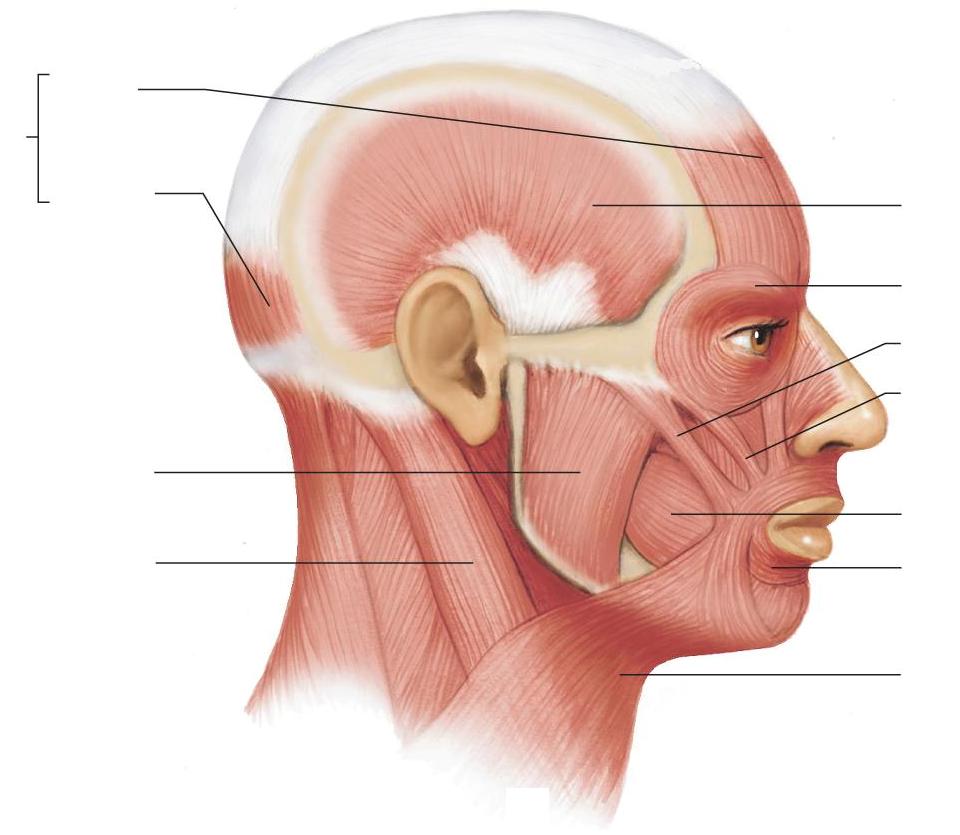 Frontalis
Epicranius
Occipitalis
Temporalis
Orbicularis oculi
Zygomaticus major
Zygomaticus minor
Masseter
Buccinator
Sternocleidomastoid
Orbicularis oris
Platysma
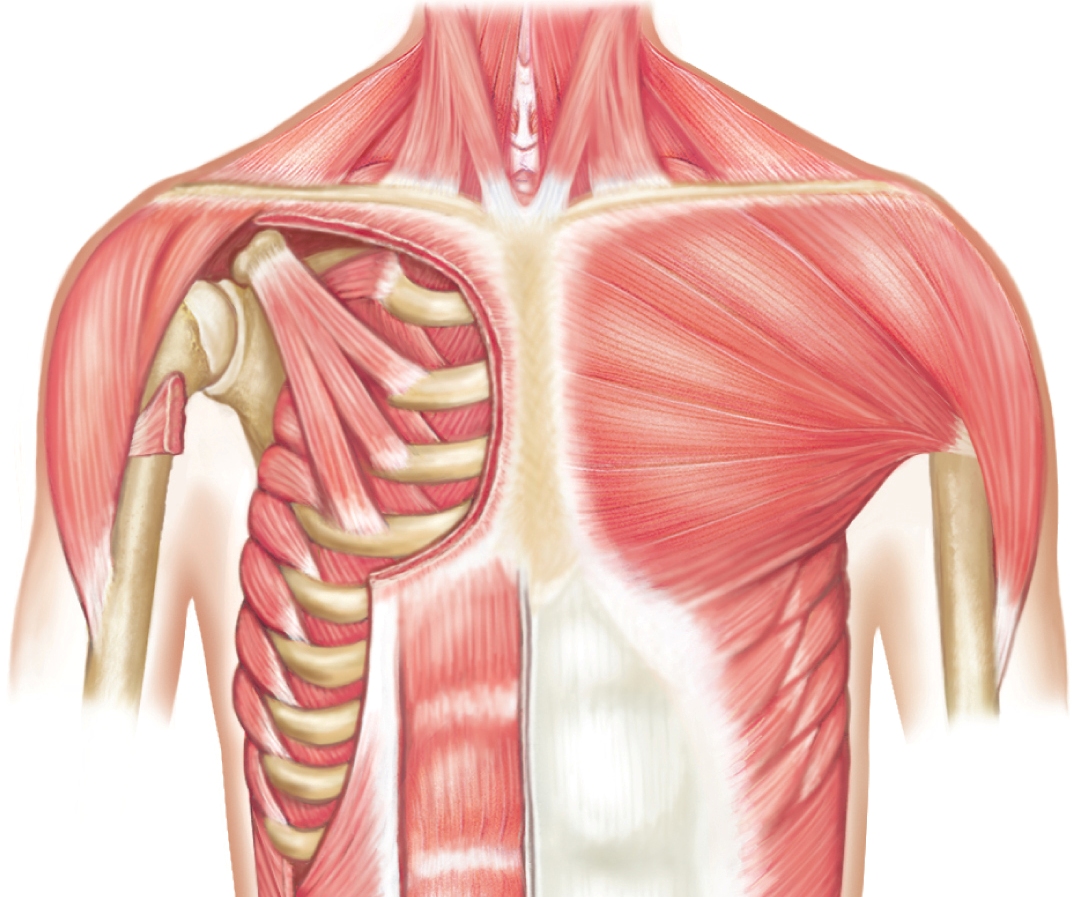 Pectoralis minor
Pectoralis major
Serratus anterior
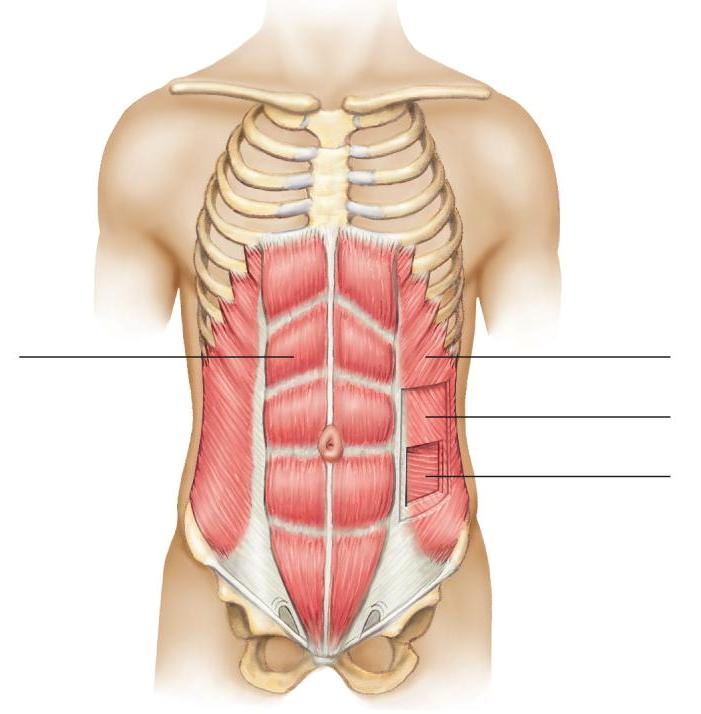 External oblique
Rectus abdominis
Internal oblique
Transversus abdominis
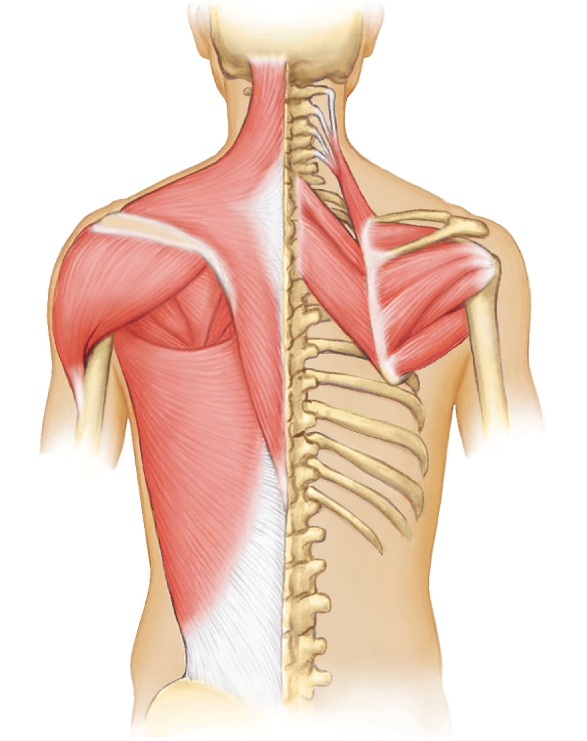 Trapezius
Levator scapulae
Deltoid
Rhomboid minor
Infraspinatus
Latissimus dorsi
Rhomboid major
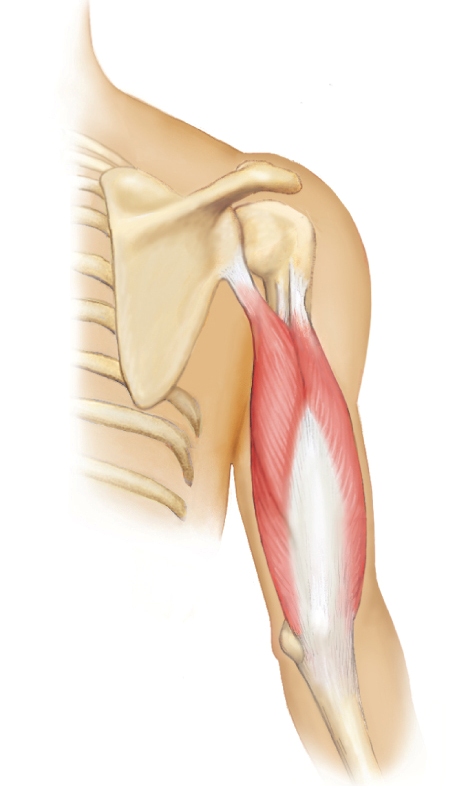 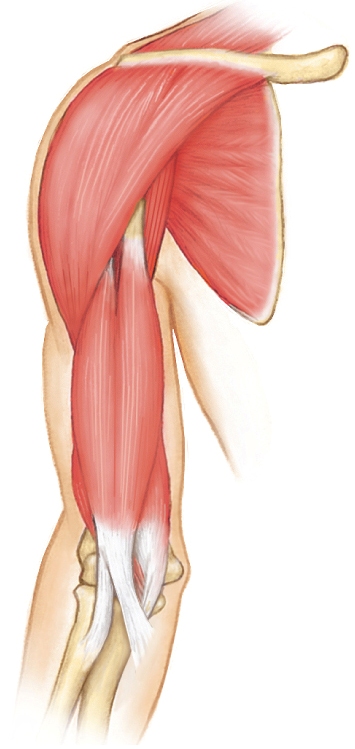 Subscapularis
Biceps brachii
Coracobrachialis
Brachialis
Triceps brachii
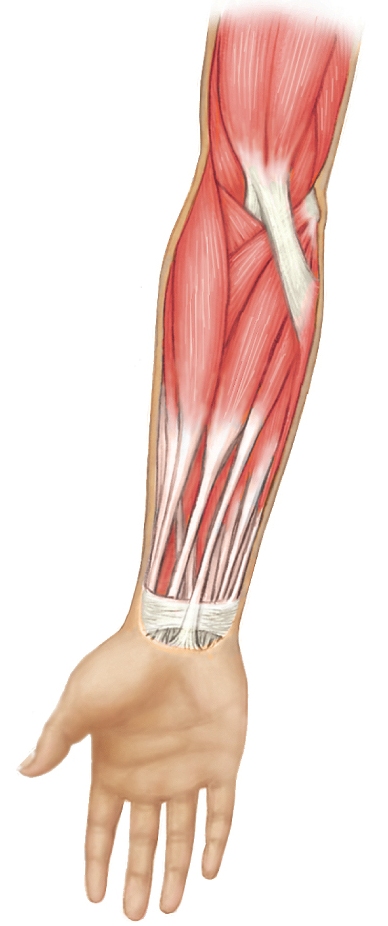 Supinator
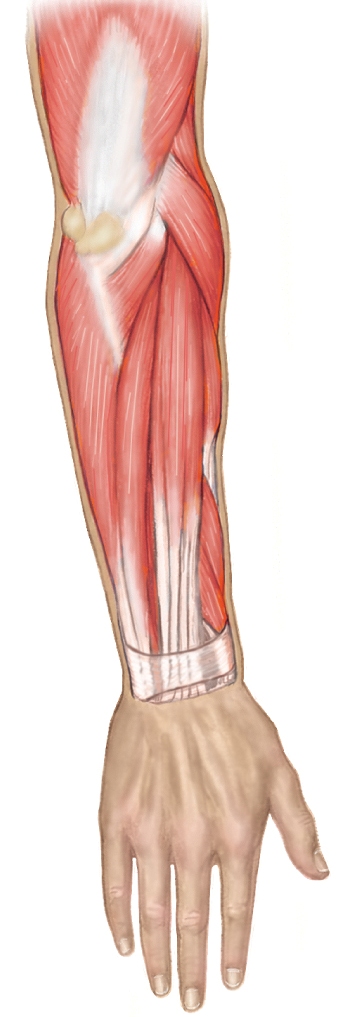 Extensor carpi radialis longus
Pronator teres
Brachioradialis
Extensor digitorum
Flexor carpi ulnaris
Palmaris longus
Extensor carpi ulnaris
Flexor carpi radialis
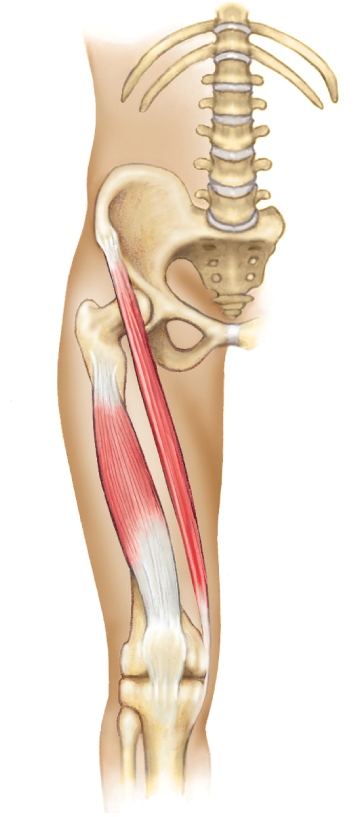 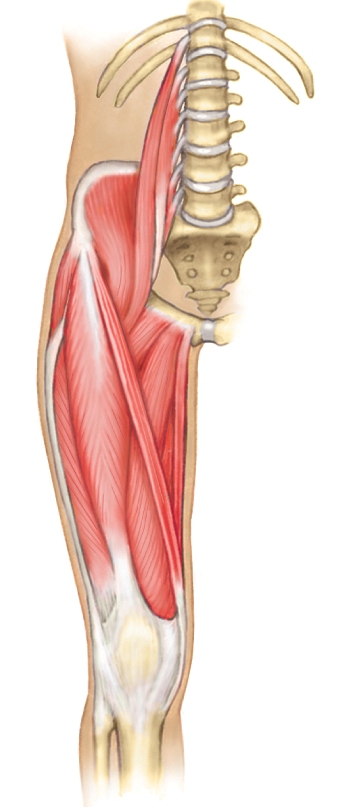 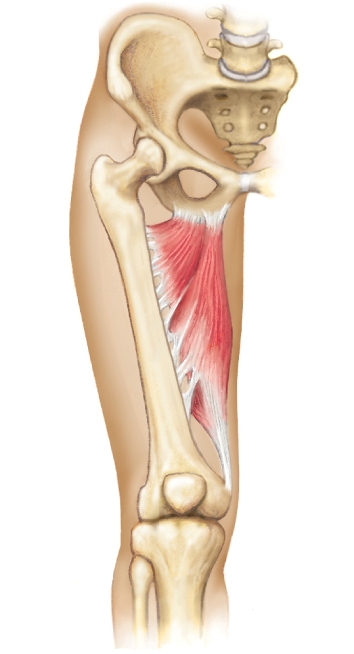 Sartorius
Adductor longus
Gracilis
Rectus femoris
Vastus medialis
Vastus lateralis
Vastus intermedius
Adductor magnus
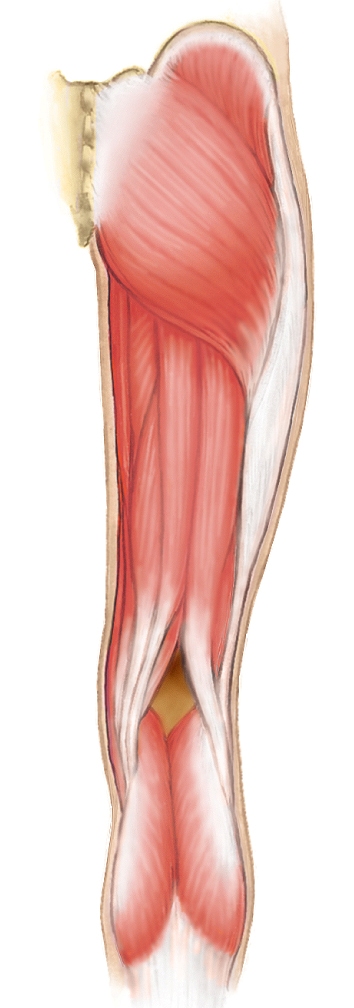 Gluteus medius
Gluteus maximus
Semitendinosus
Biceps femoris
Semimembranosus
Gastrocnemius
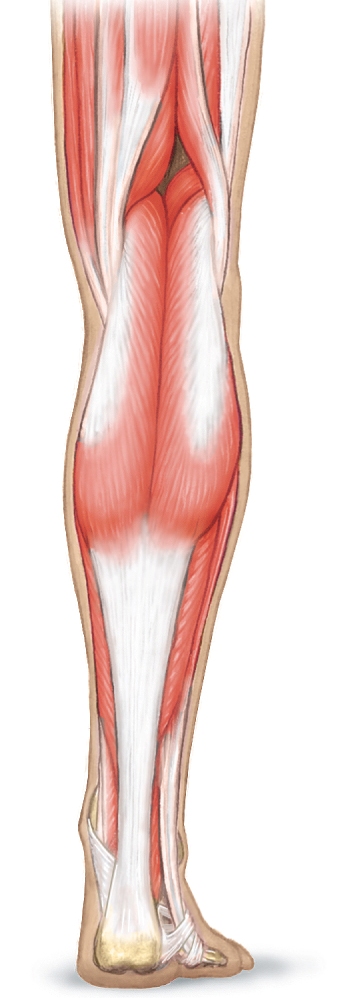 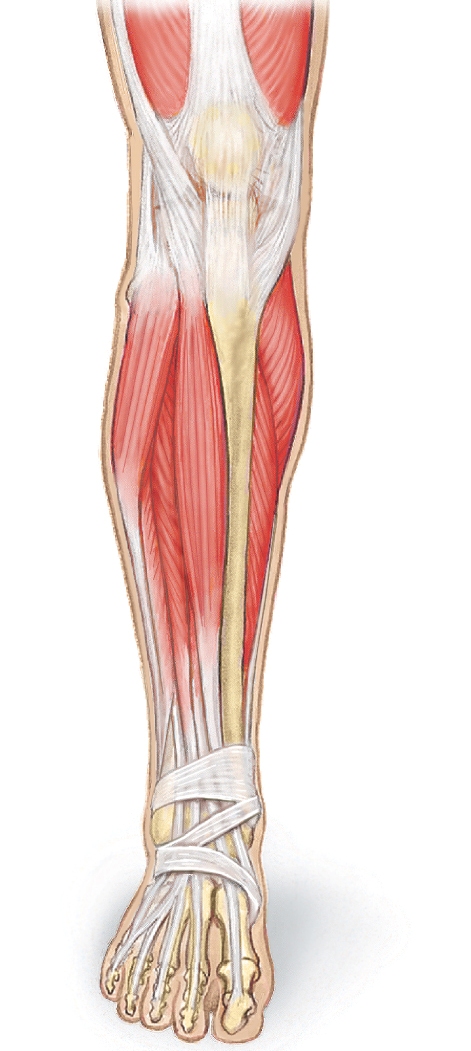 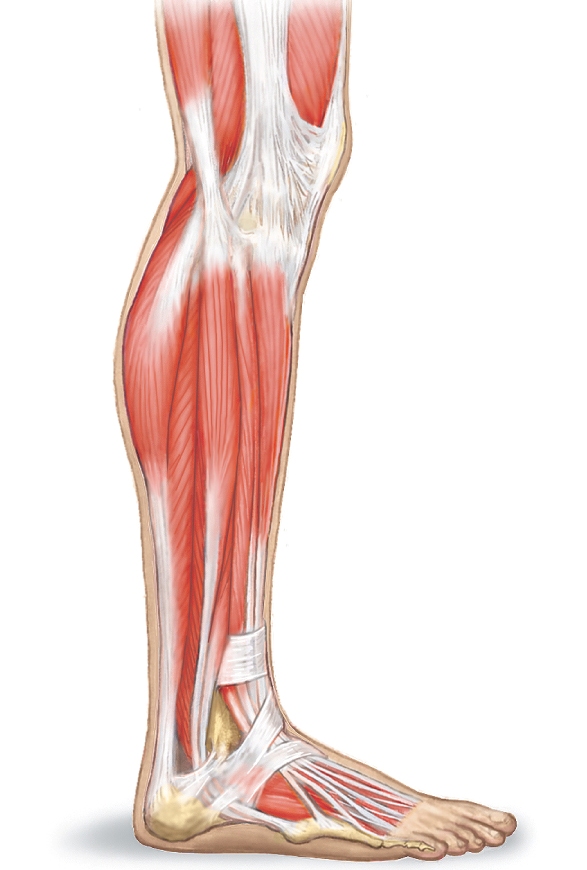 Fibularis longus
Soleus
Tibialis anterior
Extensor digitorum longus